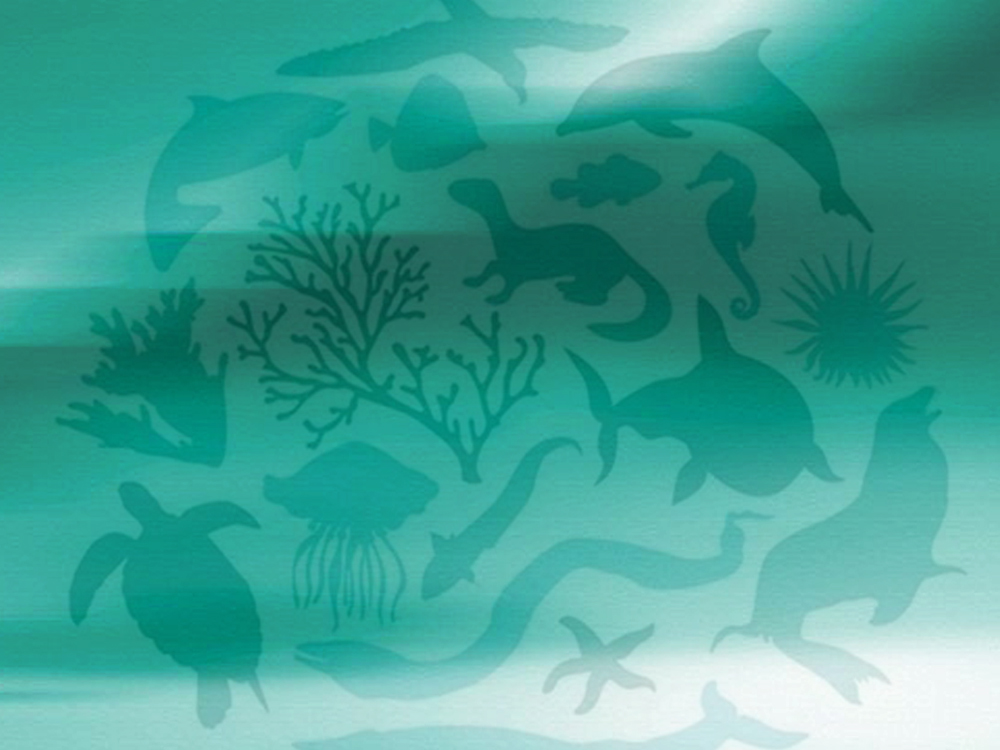 大监测的概念与应用
物种库 www.npadata.cn
李迪强 王秀磊 吴劲松  
联系方式：13901186723  wjs811@qq.com
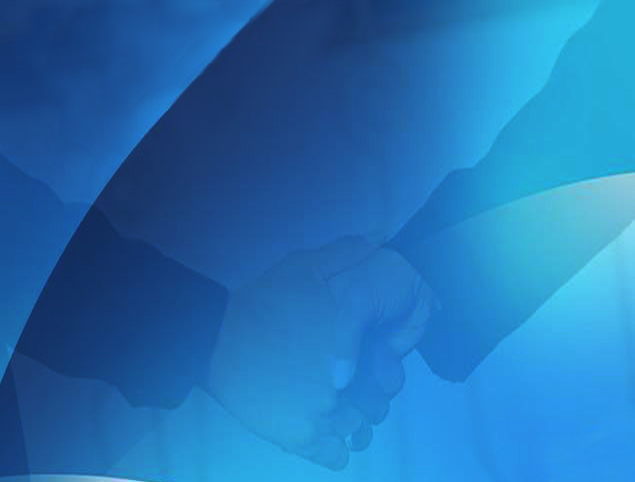 大监测的概念
生物资源大监测
大数据监测
结构化监测
非结构化监测
专项物种数据
坐标物种数据
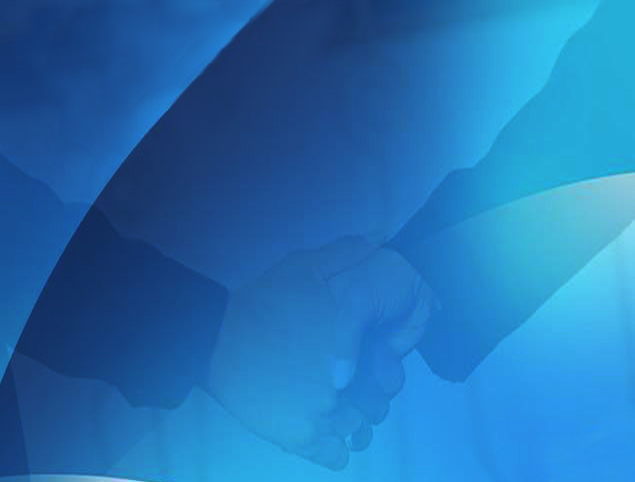 非结构化监测的定义
非结构化监测
在大尺度时空确定5000个监测网格（2261处国家级保护地和2843个县级行政区），组织全国生物分类学人才参与常规监测，拍摄动物、植物或菌物，制作数字标本，上传到作为监测平台的物种库，建设全国数字标本资源库。
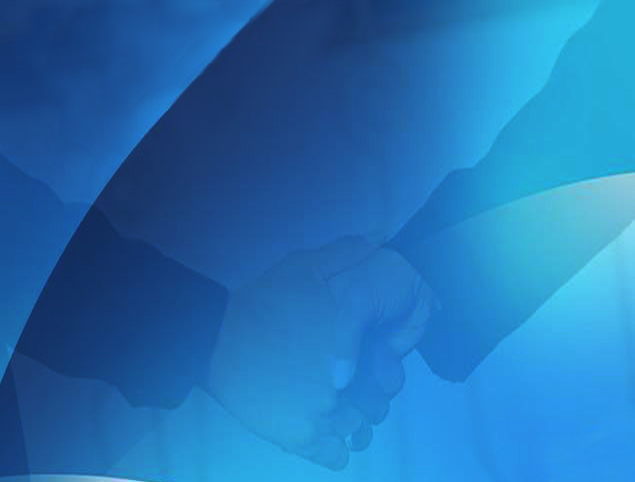 非结构化监测的意义
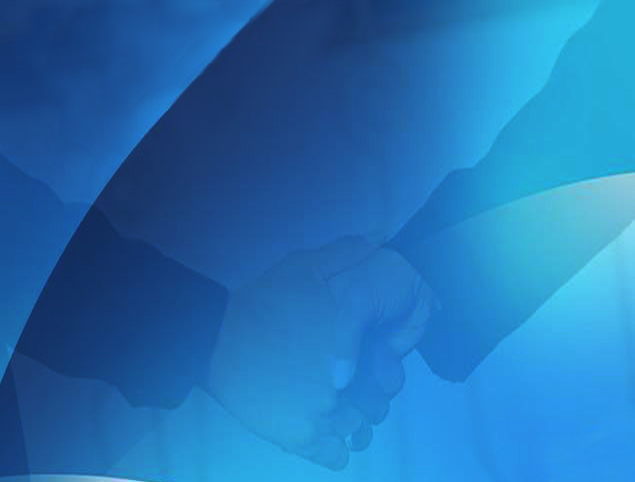 一、数字标本概念
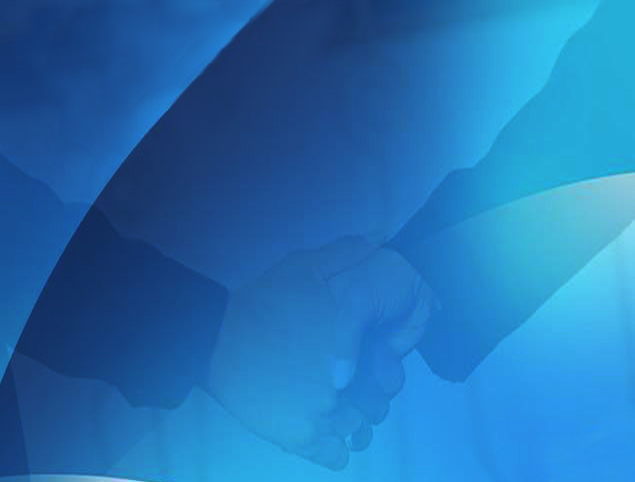 一、数字标本的定位
数字标本与实物标本的异同
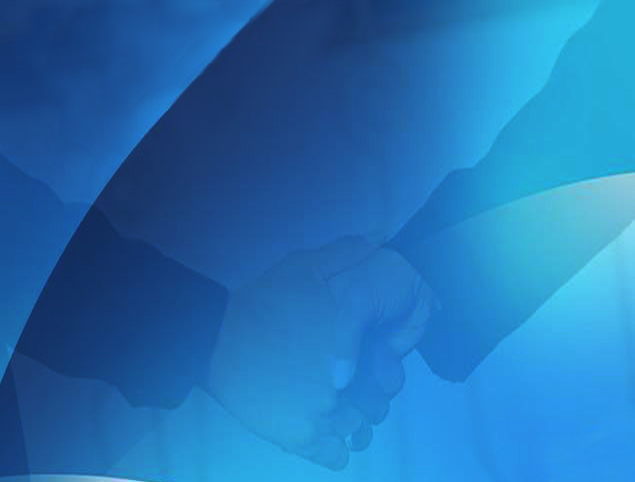 一、数字标本的制作
“数字标本”采集机制
拍摄
动物
保护地
植物
辨识
区县
菌物
记录
数字标本
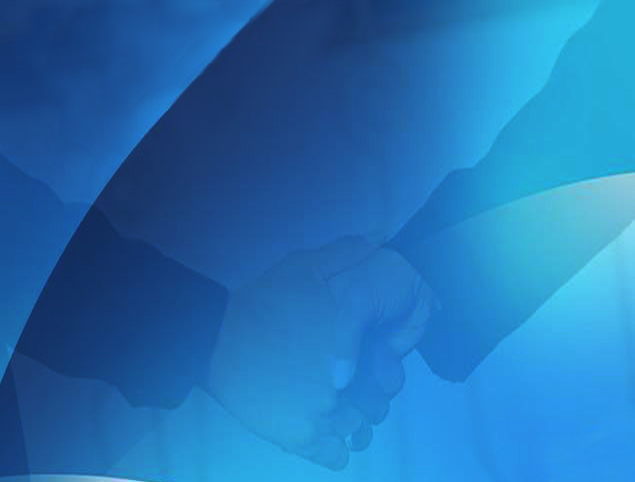 二、生态文明应用
开展大数据监测，启动三个行动计划，按照习近平同志的指示开展“生态守护”，推进生态文明建设。
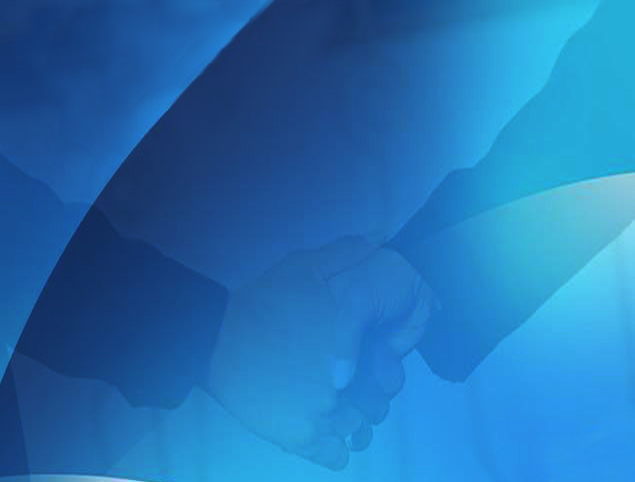 二、生态文明应用
（一）“认识动植物”行动计划
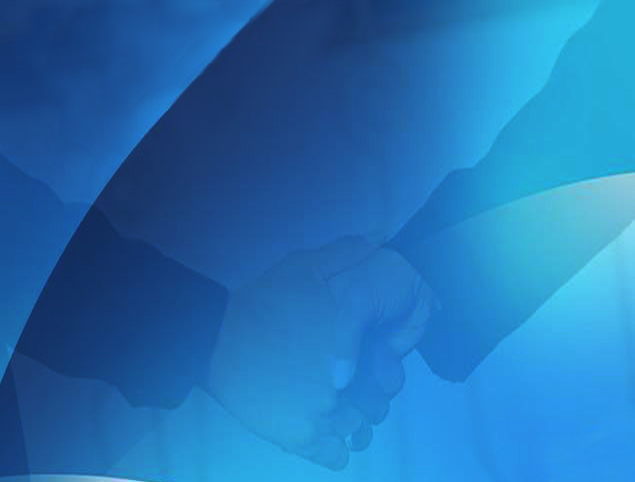 二、生态文明应用
（二）“家底清楚”行动计划
按《生物多样性公约》要求编目造册，提供动物、植物和菌物的数量及完整列表。
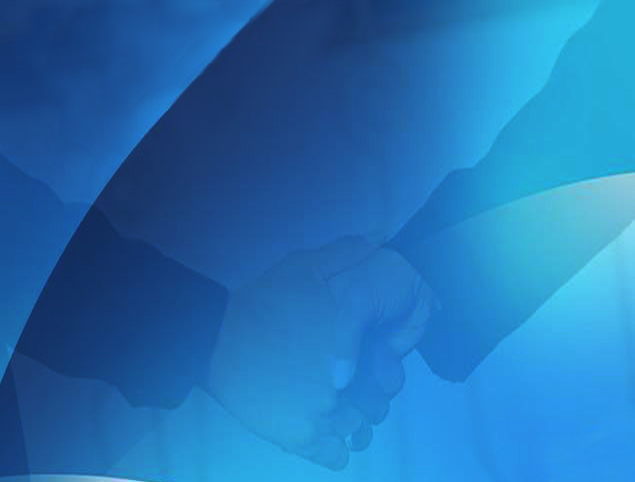 二、生态文明应用
（三）“物种互联”行动计划
物种学堂APP
物种宣教馆
物种标牌二维码
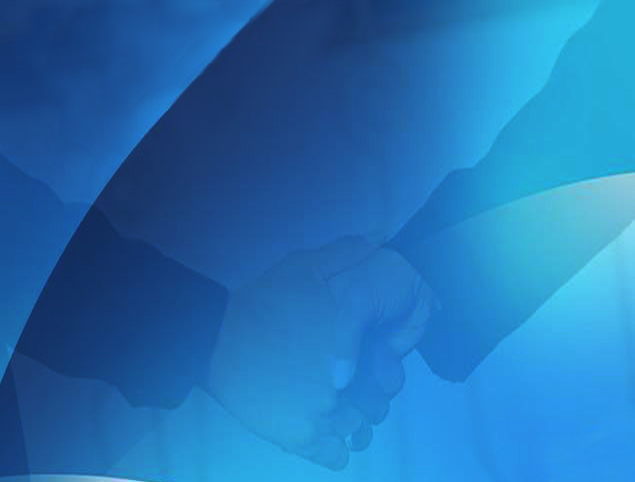 三、科学研究应用
保护地和区县动植物信息，存储于国家林草局生态感知数据库，展示于国家林草局大楼113房间生态感知大屏。
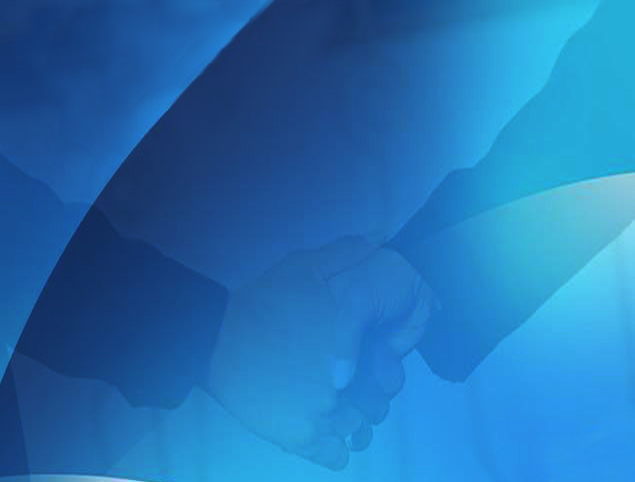 三、科学研究应用
（一）动植物分类研究
动植物分类研究，是十四五规划制定的战略任务，与碳汇一道，成为林业草原领域两项长期性、基础性工作。
动植物分类研究
十万分类人才
海量物种数据
人才
数据
生物资源监测
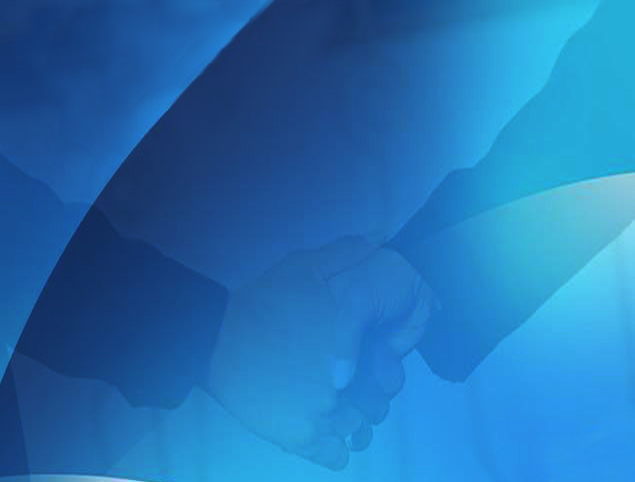 三、科学研究应用
现代分类树（2.0）
传统分类树（1.0）
物种库
数字标本采集系统
局限性
物种编目制作系统
物种微库运维系统
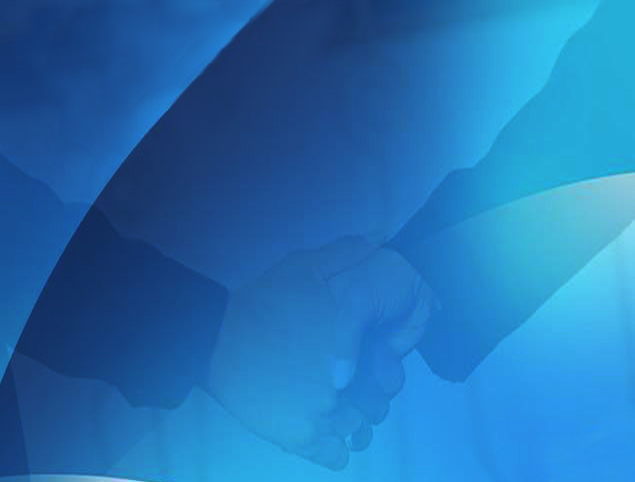 三、科学研究应用
物种库
分类树2.0
数字标本采集系统
物种编目制作系统
物种微库运维系统
分类树1.0
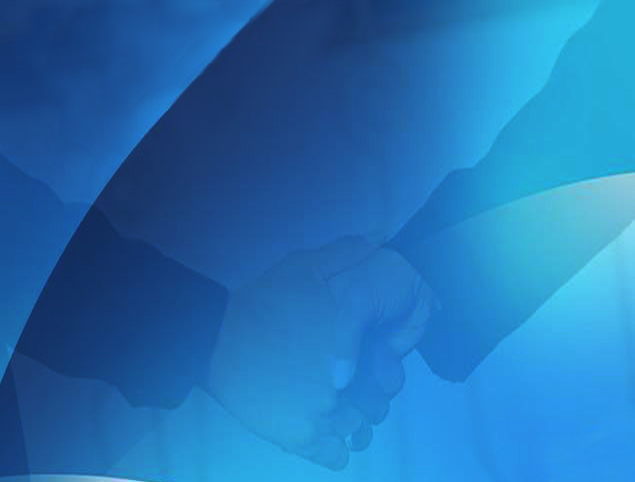 三、科学研究应用
（二）公共实验室
当数据足够大以后，数字标本成为开展科学研究的原始资料，让保护地和区县通过物种库变成科学家的公共实验室。

使用方法举例：科学家可分析研究保护地的物种分布状况，如，某个经度某个物种的状况，某个维度所有物种的状况，某个经纬度下主要物种的演变情况，等等。
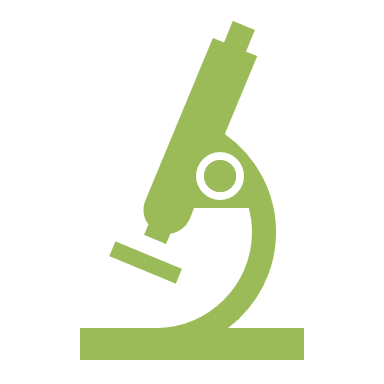 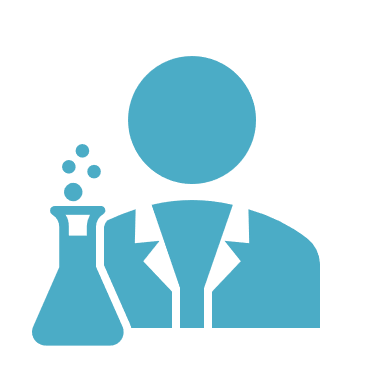 原始资料
物种卡
公共实验室
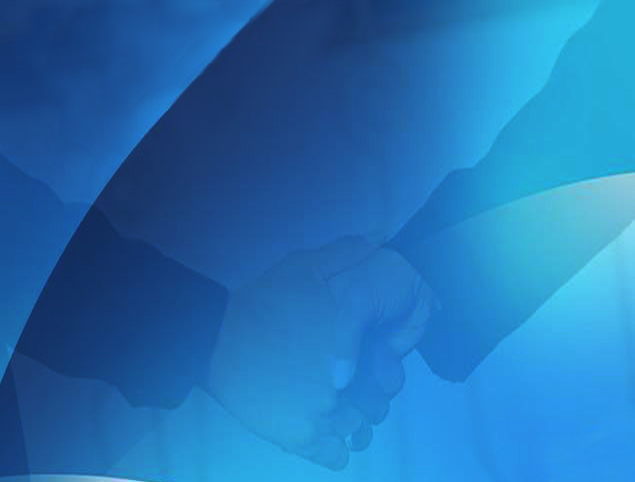 附：物种APP二维码
物种卡
——随时随地制作数字标本
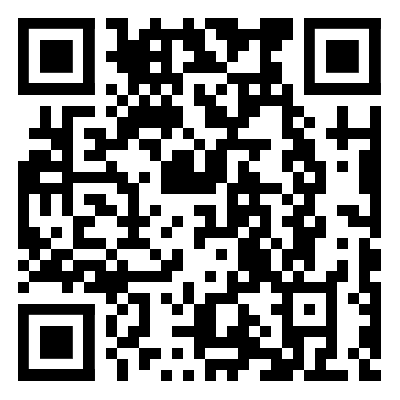 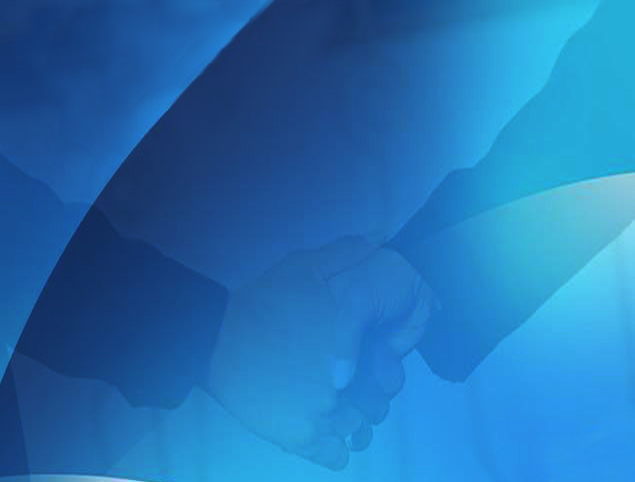 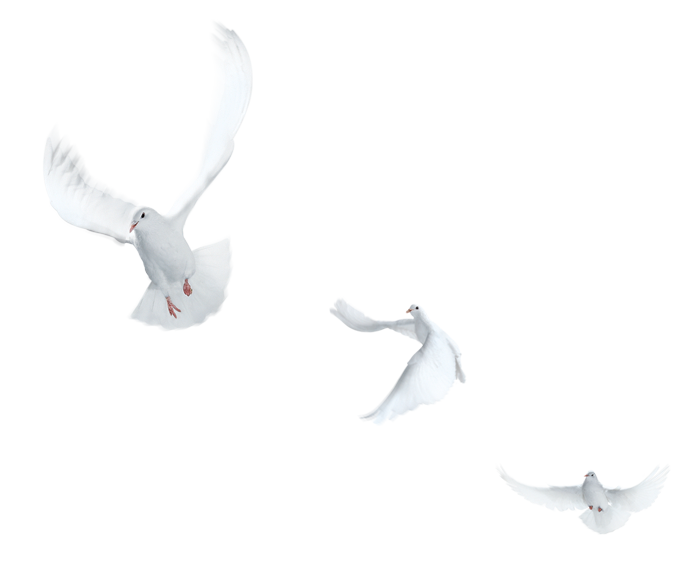 谢 谢！